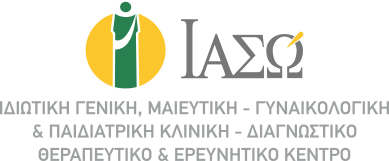 ΤΜΗΜΑ ΕΜΒΡΥΟΜΗΤΡΙΚΗΣ ΚΑΙ ΠΕΡΙΓΕΝΝΗΤΙΚΗΣ ΙΑΤΡΙΚΗΣ ΙΑΣΩ
ΕΚΠΑΙΔΕΥΤΙΚΟ ΜΑΘΗΜΑ
Θέμα:
Μελέτη της εμβρυϊκής καρδιάς
Ομιλητής:
Παναγιώτης Αντσακλής  
Επίκουρος Καθηγητής Μαιευτικής - Γυναικολογίας Πανεπιστημίου Αθηνών 
Ειδικός Ιατρικής Εμβρύου
Επιστ. Υπεύθυνος:
Αριστείδης Αντσακλής MD, PhD, FRCOG (Hon.) 
Καθηγητής Μαιευτικής - Γυναικολογίας, Εμβρυομητρικής & 
Περιγεννητικής Ιατρικής Παν/μίου Αθηνών (ΕΚΠΑ), 
Διευθυντής Τμήματος Εμβρυομητρικής και Περιγεννητικής Ιατρικής ΙΑΣΩ,
Πρόεδρος Επιστημονικού Συμβουλίου ΙΑΣΩ
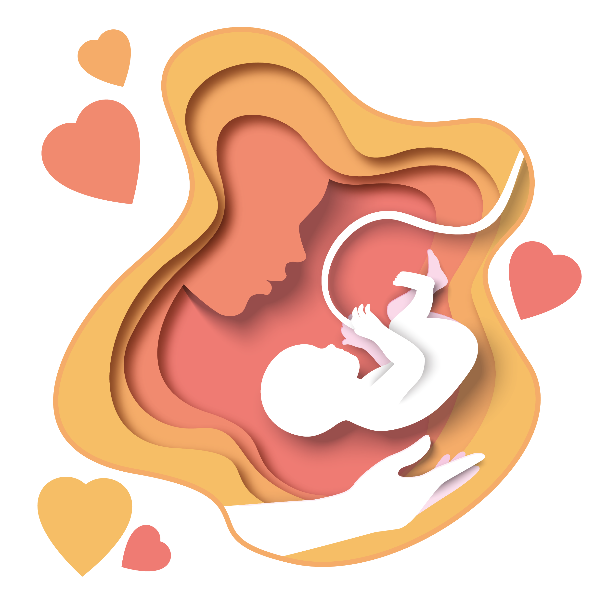 Τρίτη 16/01/2024
Ώρα: 13.00 μ.μ.
Αίθουσα Εκδηλώσεων ΙΑΣΩ
To Εκπαιδευτικό Μάθημα θα γίνει με φυσική παρουσία και θα βιντεοσκοπηθεί